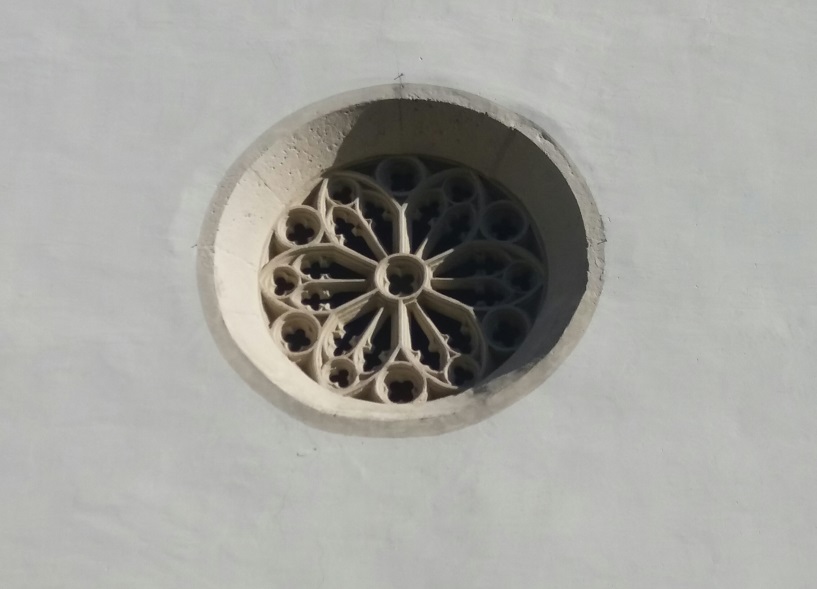 UNESCO PROJEKT OŠ FOKOVCI PLATFORMA RAZNOLIKOSTI
OŠ APAČE
ARHITEKTURA V NAŠEM ŠOLSKEM OKOLIŠU
SARA MARUŠKO, 9.B
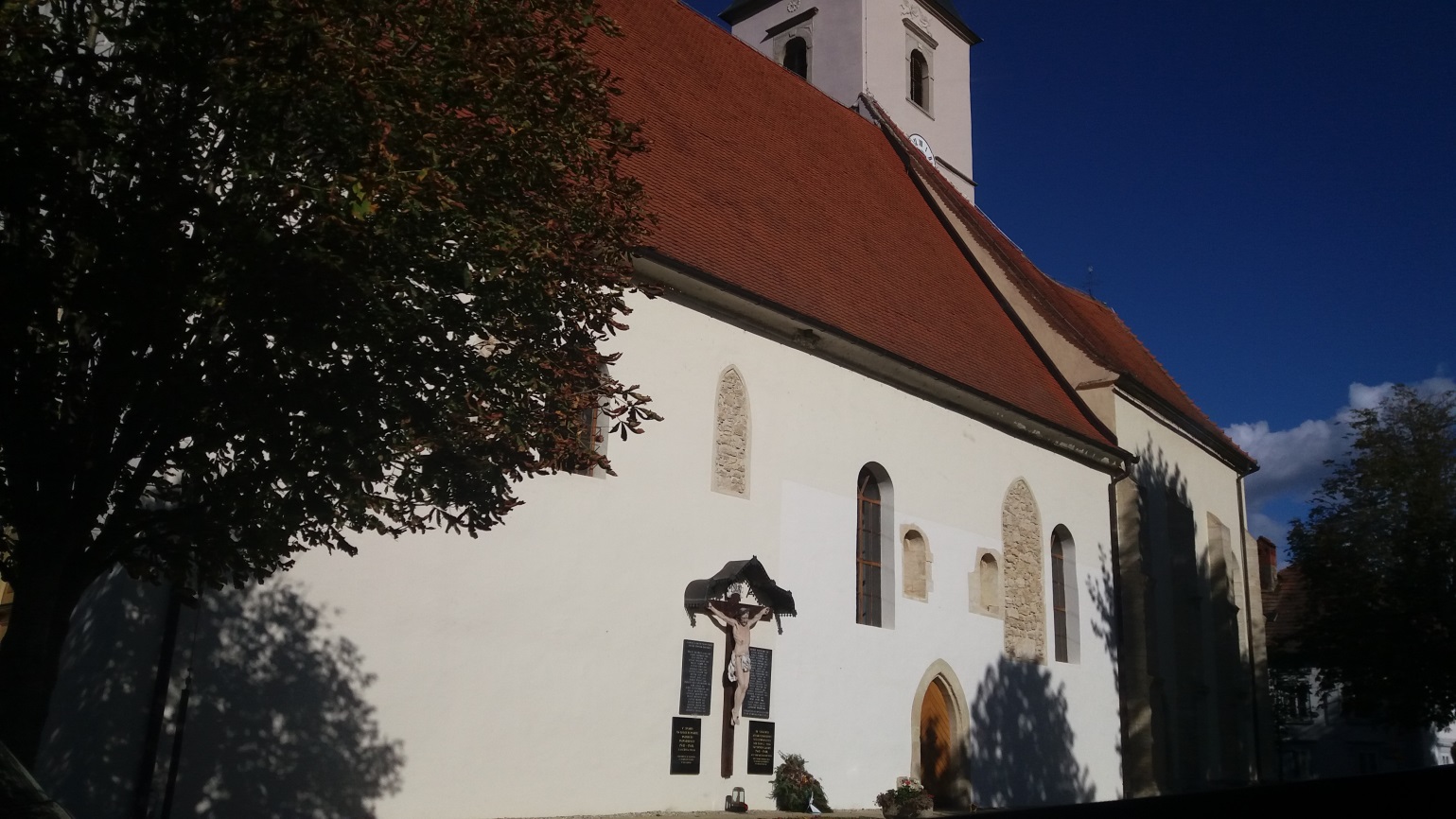 CERKEV MARIJINEGA VNEBOVZETJA V APAČAH, 15. STOLETJE
SARA MARUŠKO, 9.B
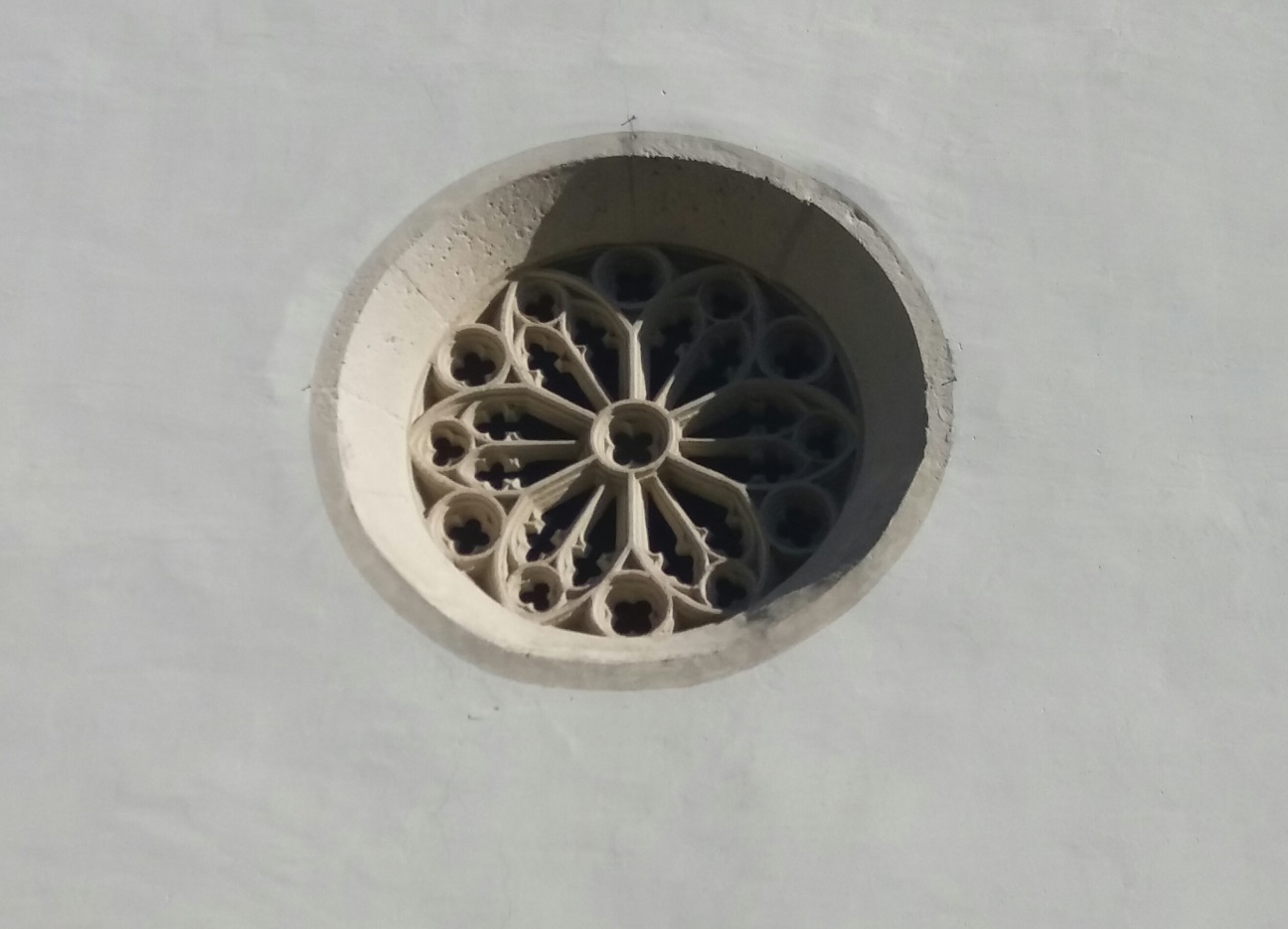 ZNAMENITA ROZETA NA APAŠKI CERKVI
SARA MARUŠKO, 9.B
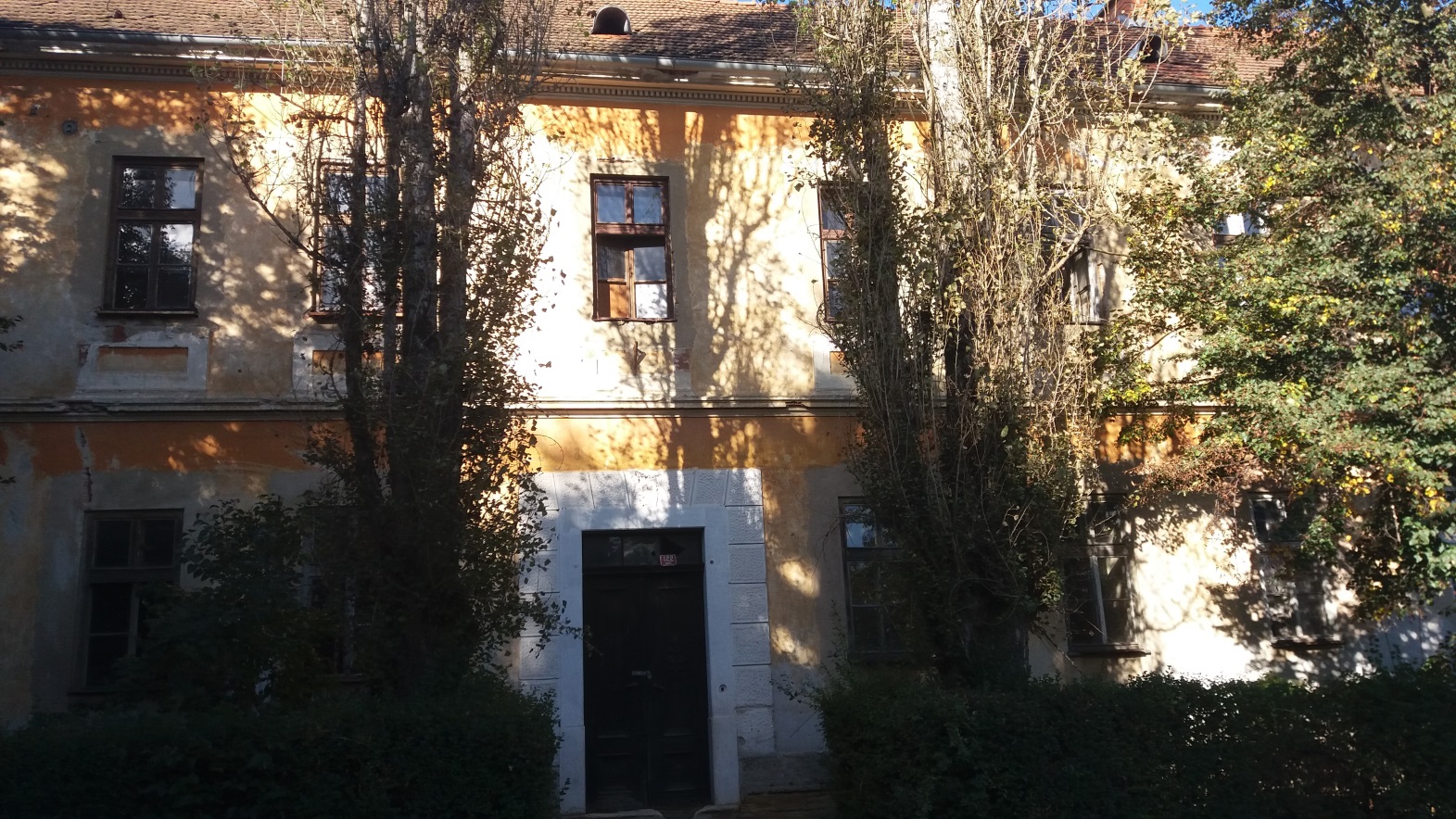 NEKDANJA ZASEBNA DEKLIŠKA ŠOLA V APAČAH
SARA MARUŠKO, 9.B
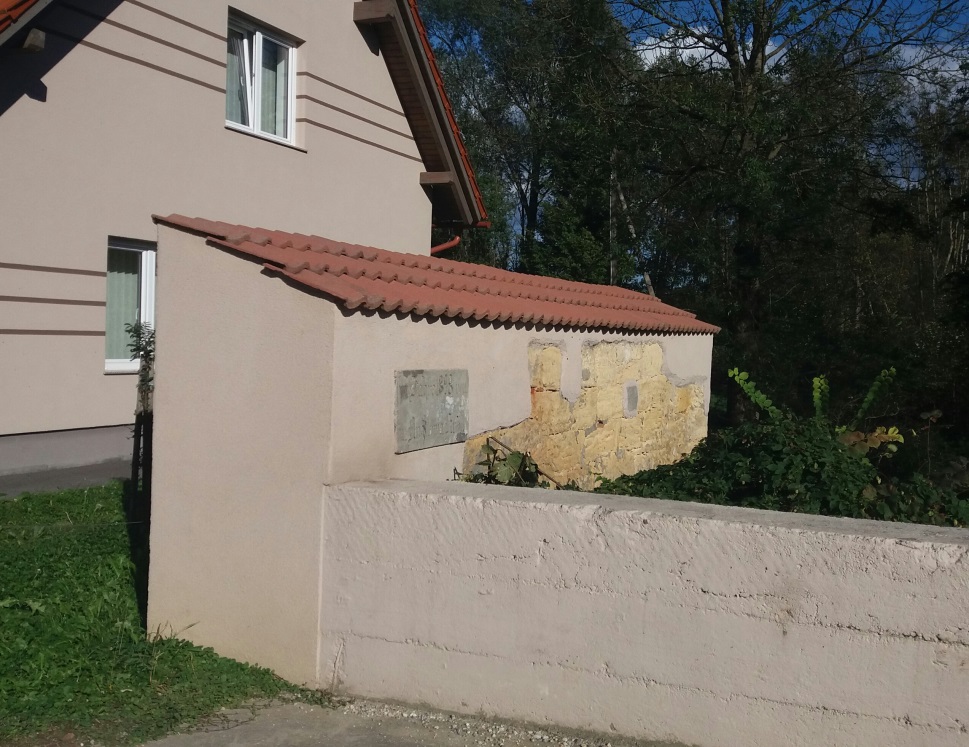 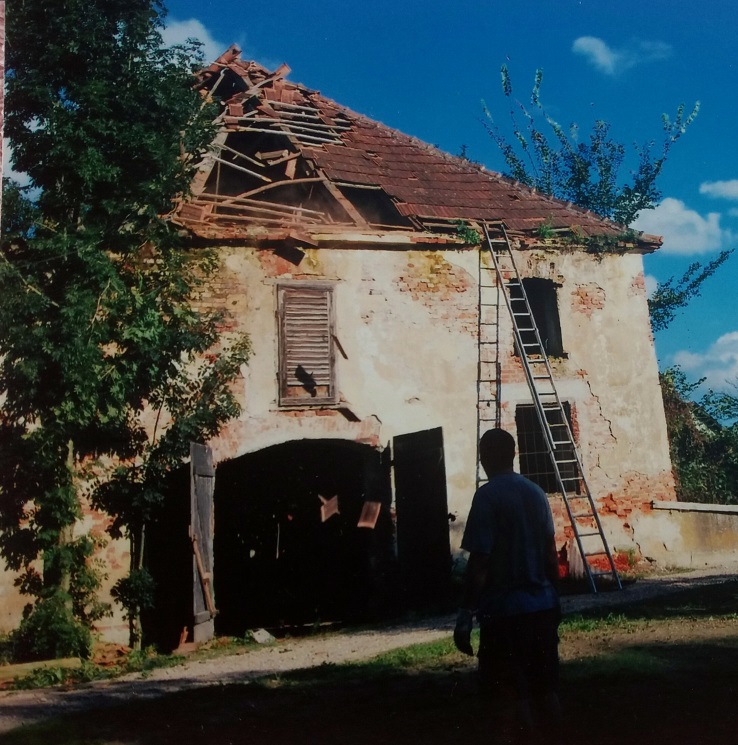 Stari mlin v Segovcih       in       danes, DEL PLOŠČE OHRANJEN               
                                                            V MLINARSKEM MUZEJU
MAJA ZOREC, 9.B
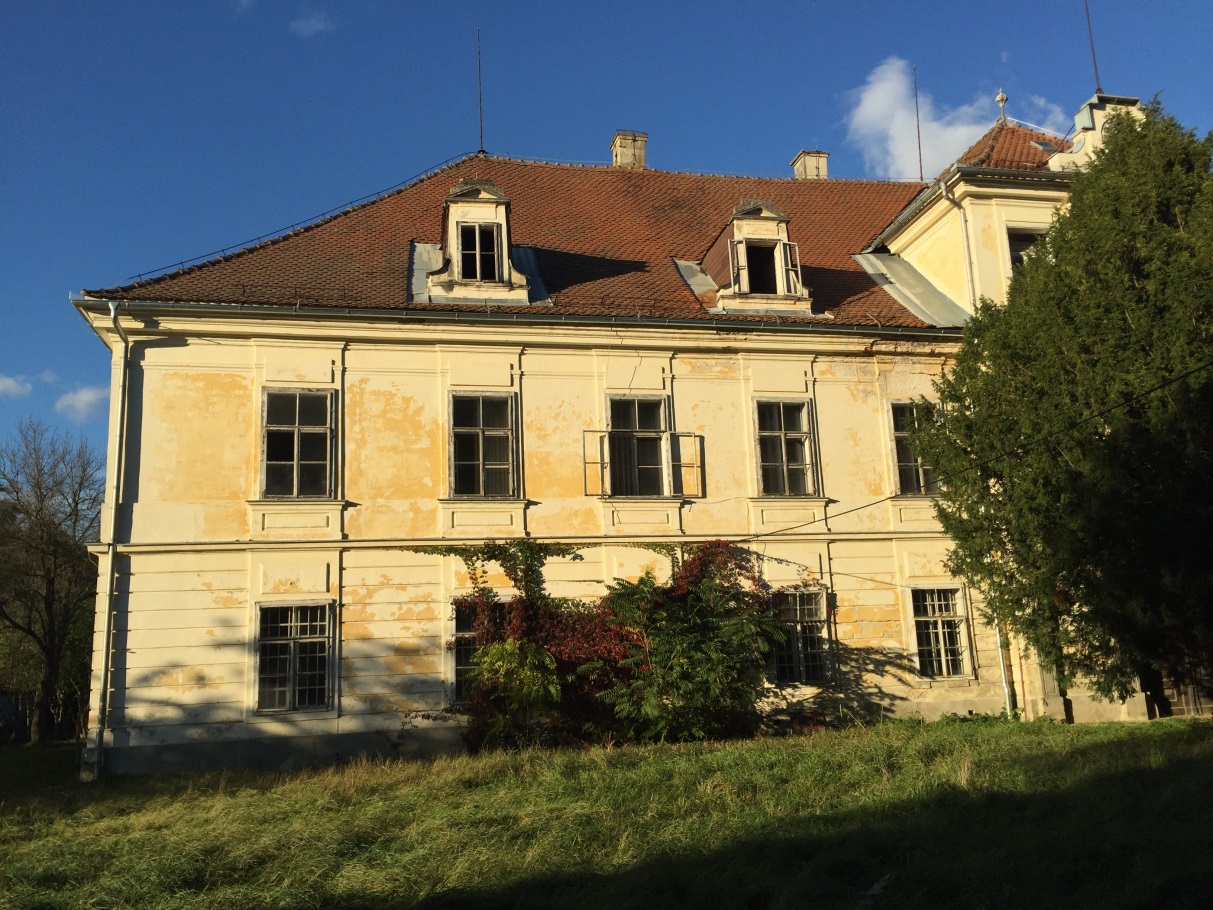 PROPADAJOČI BAROČNI DVOREC V ČRNCIH, 17. STOLETJE
MAJA ZOREC, 9.B
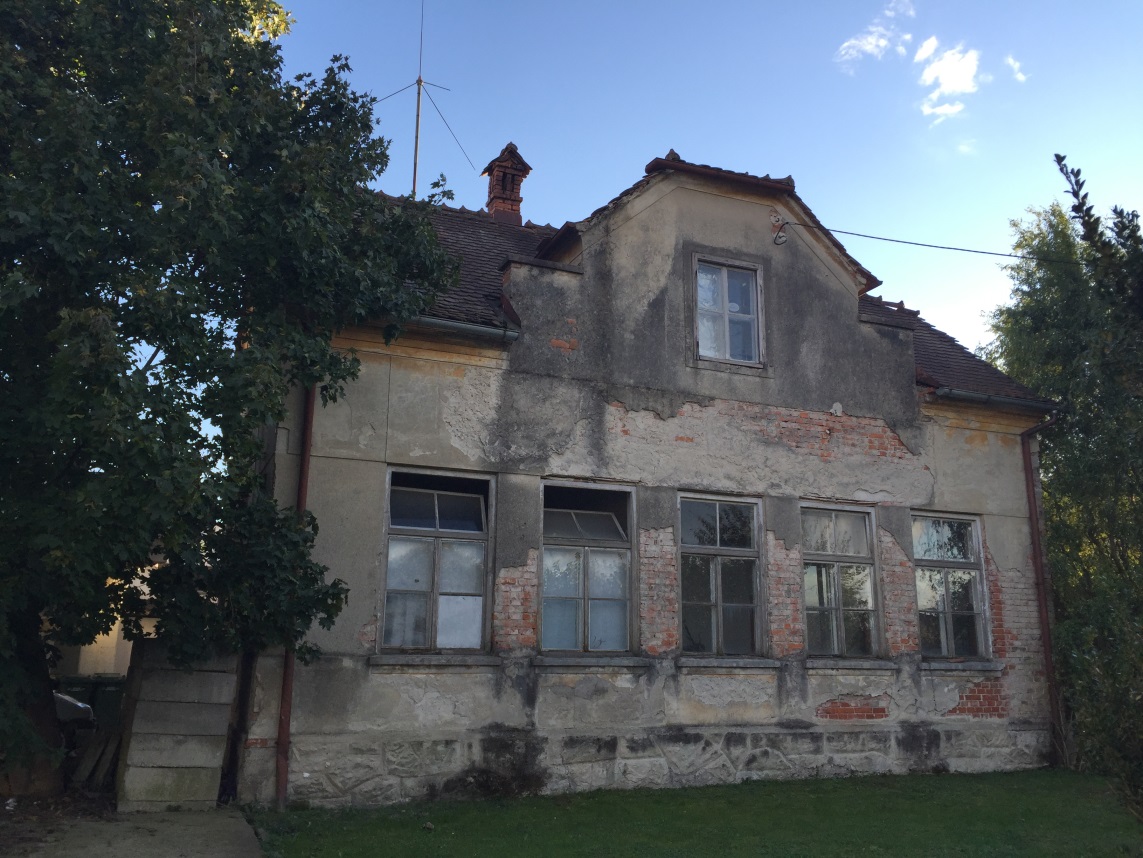 NEKDANJA UČILNICA 5. RAZREDA V APAČAH
MAJA ZOREC, 9.B
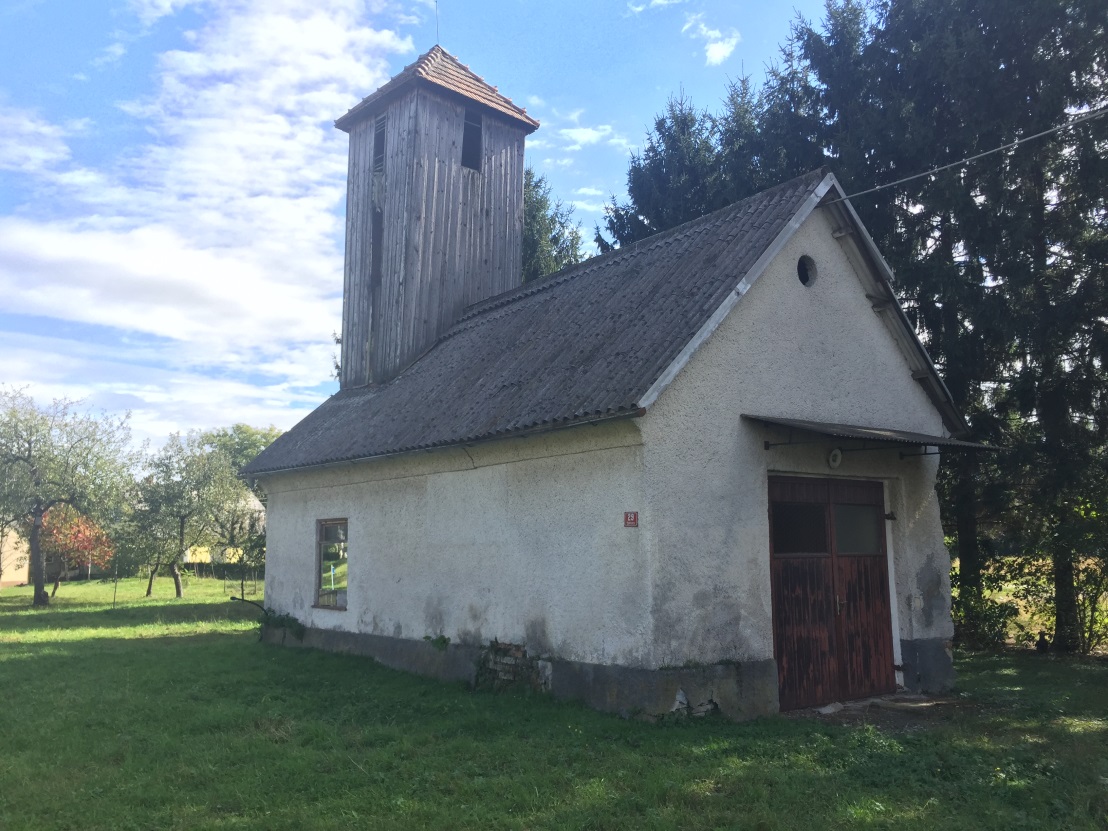 NEKDANJI GASILSKI STOLP V ŽEPOVCIH
MAJA ZOREC, 9.B
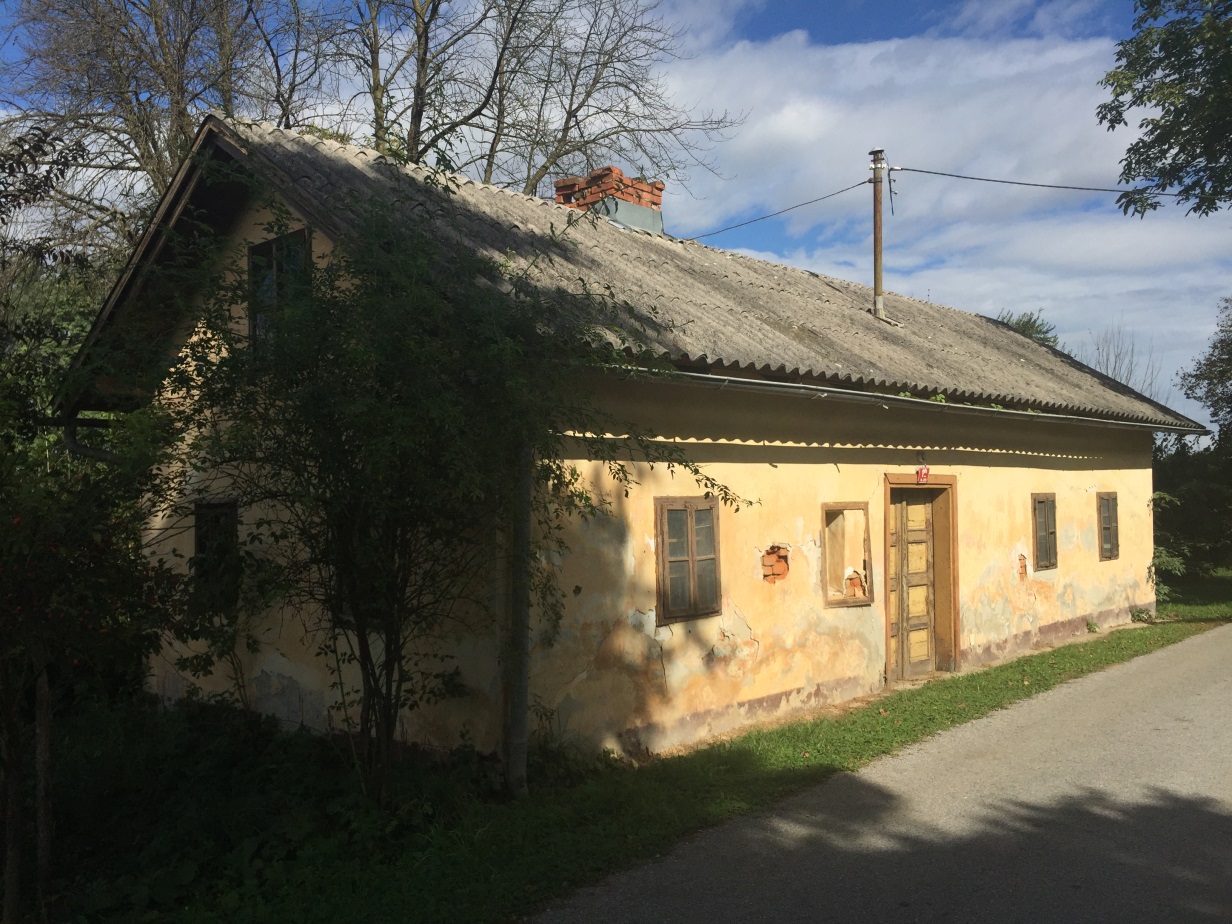 STARA HIŠA V ŽEPOVCIH
ALJA BORAK, 8.A
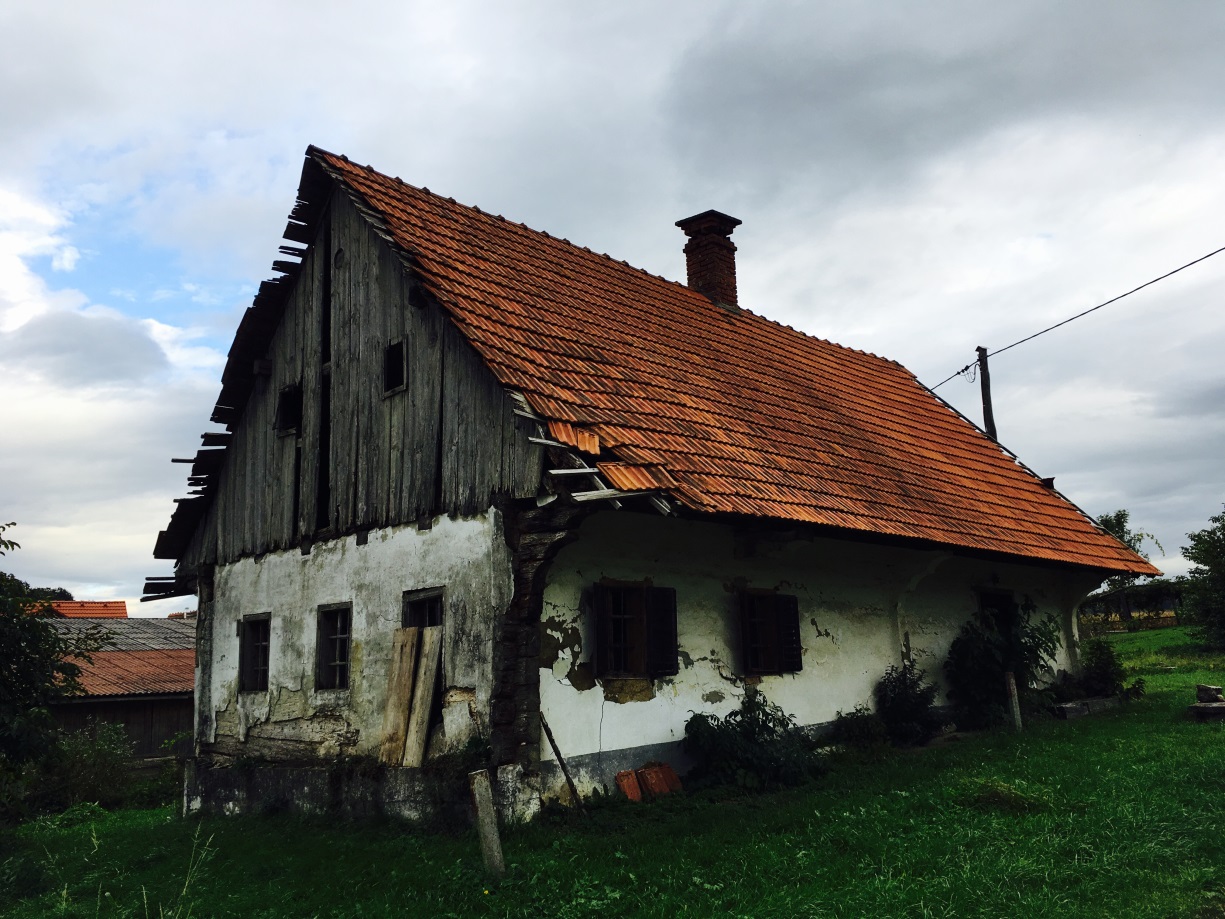 PANONSKA HIŠA 1, VRATJA VAS
ALJA BORAK, 8.A
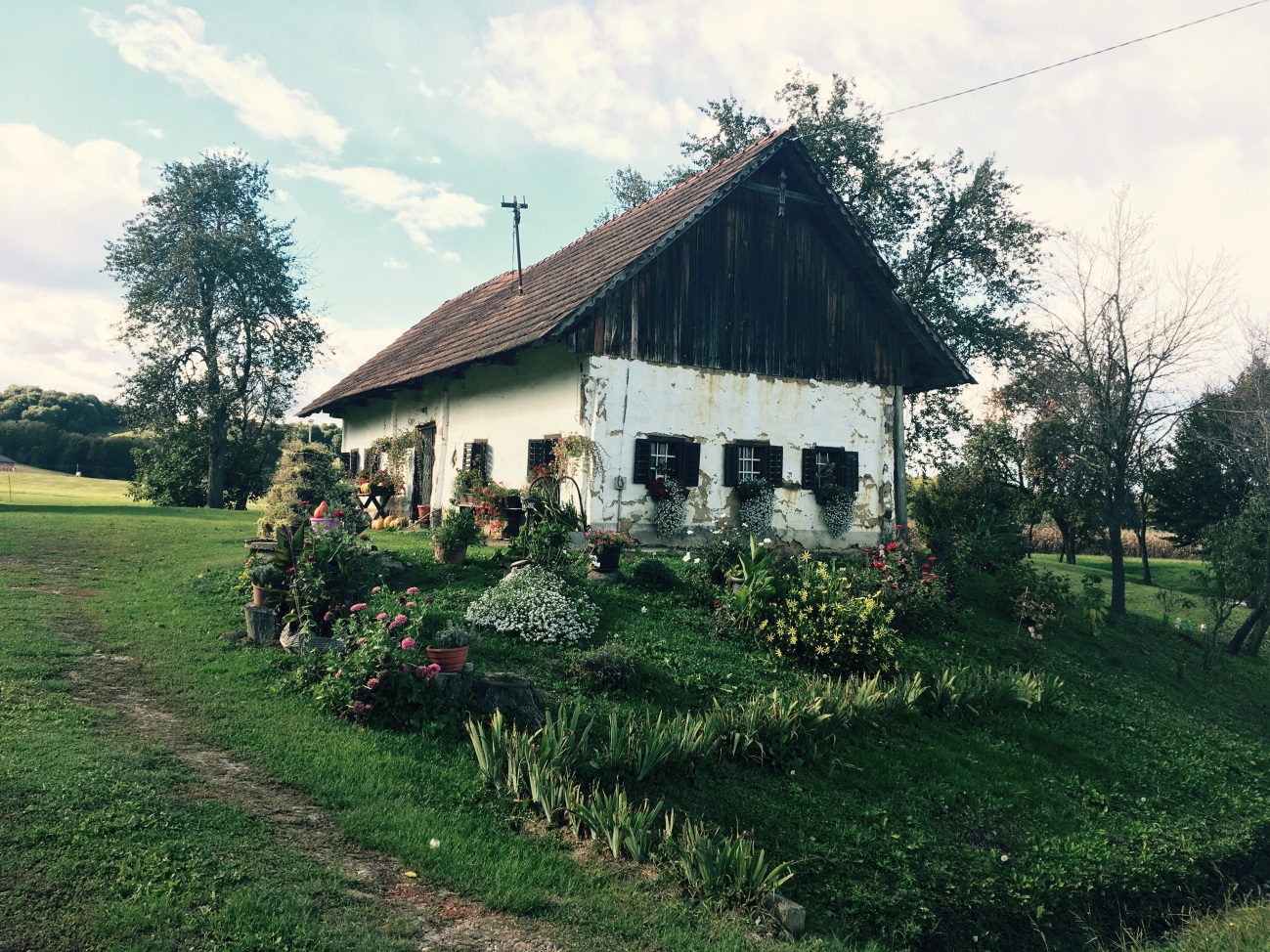 PANONSKA HIŠA 2, VRATJA VAS
ALJA BORAK, 8.A
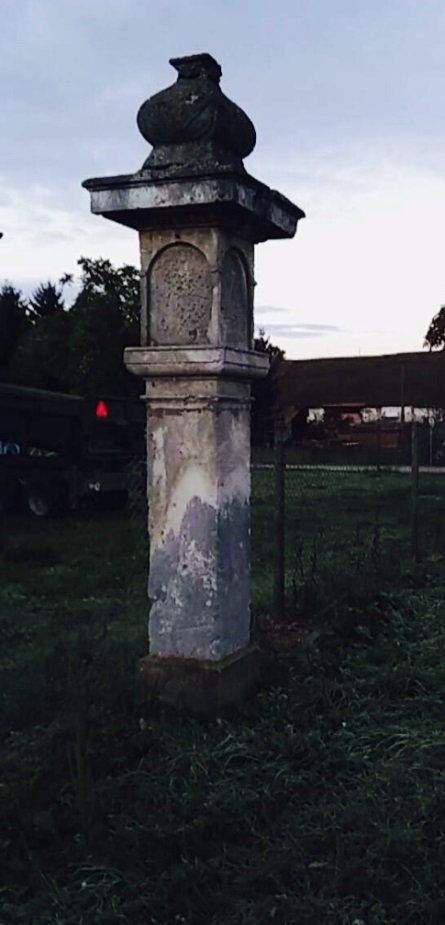 KUŽNO ZNAMENJE, STOGOVCI
NATAŠA PAJEK, 9.B
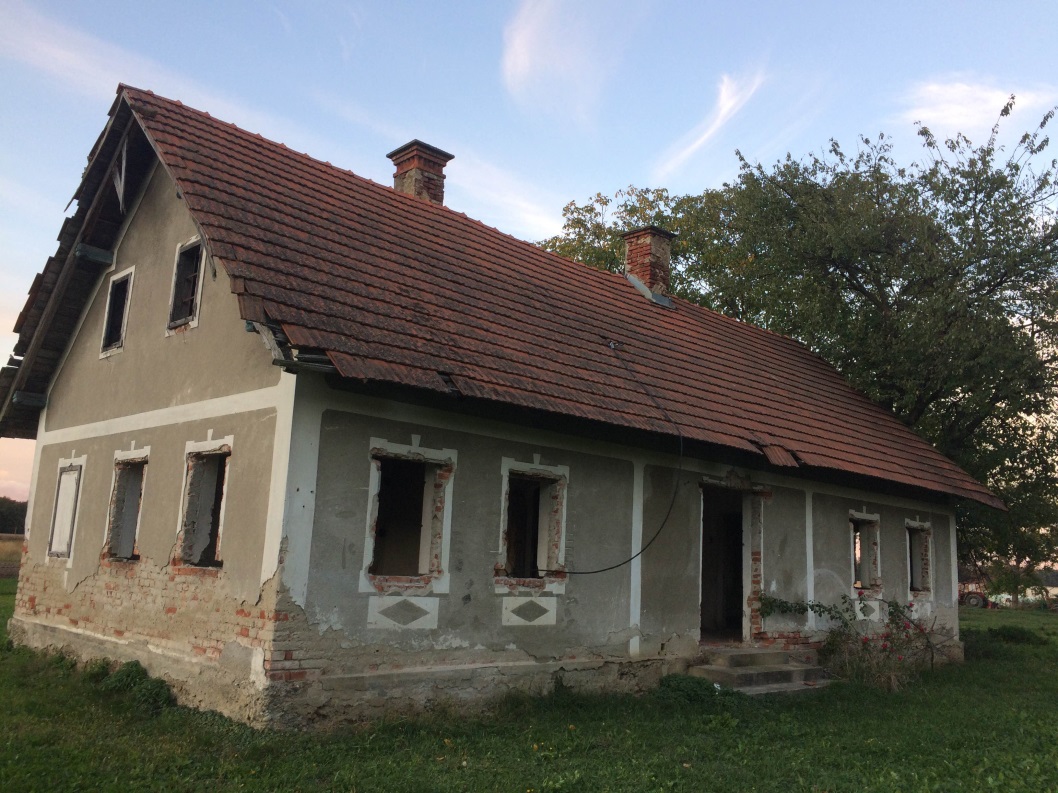 STARA HIŠA 1, PODGORJE
NATAŠA PAJEK, 9.B
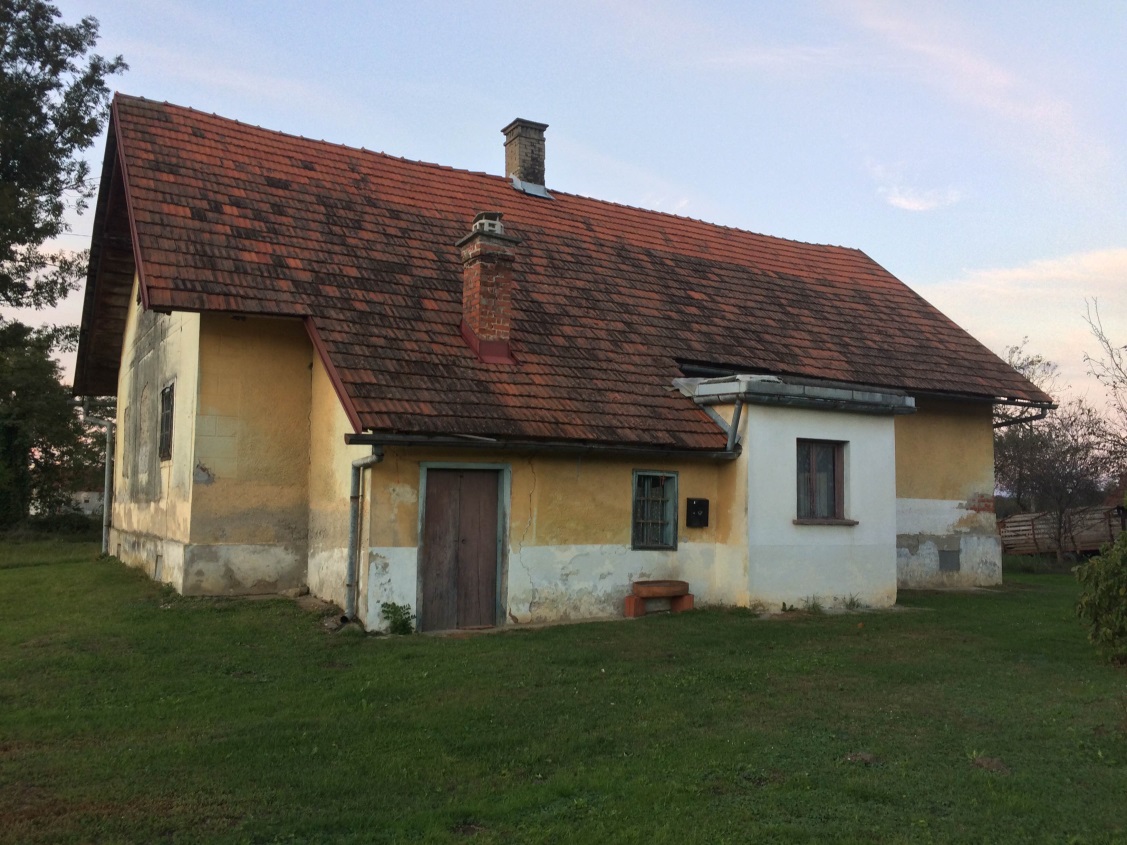 STARA HIŠA 2, PODGORJE
NATAŠA PAJEK, 9.B
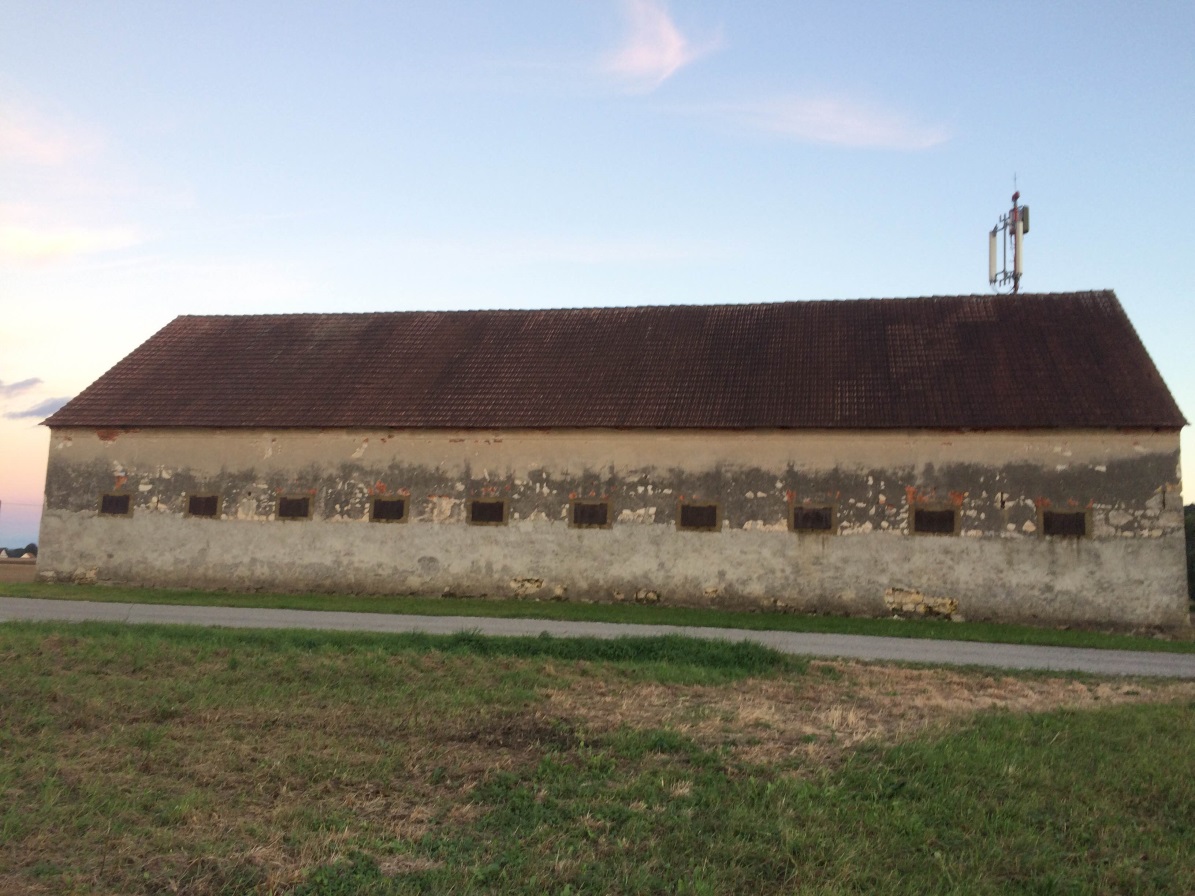 NEKDANJI DRŽAVNI HLEVI, PODGORJE
JAVOR SLUGA, 8.A
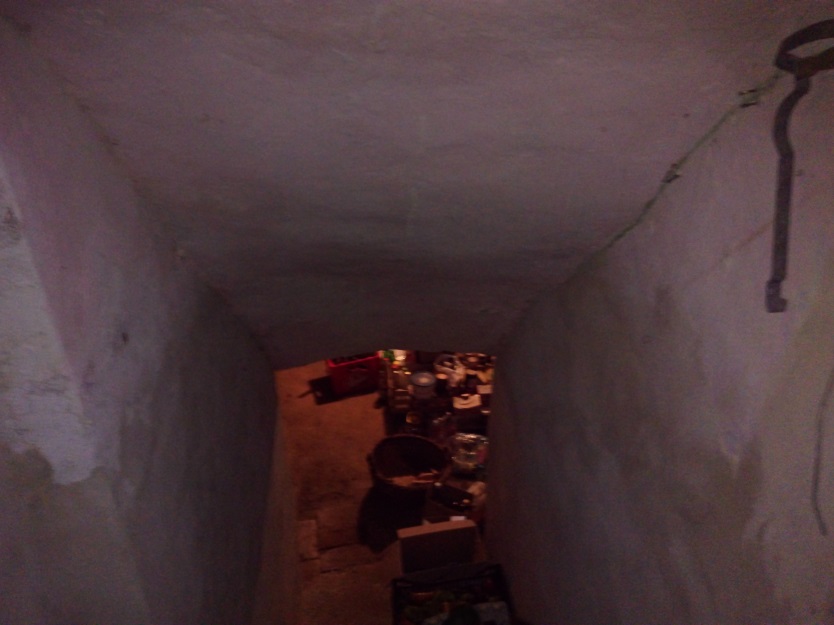 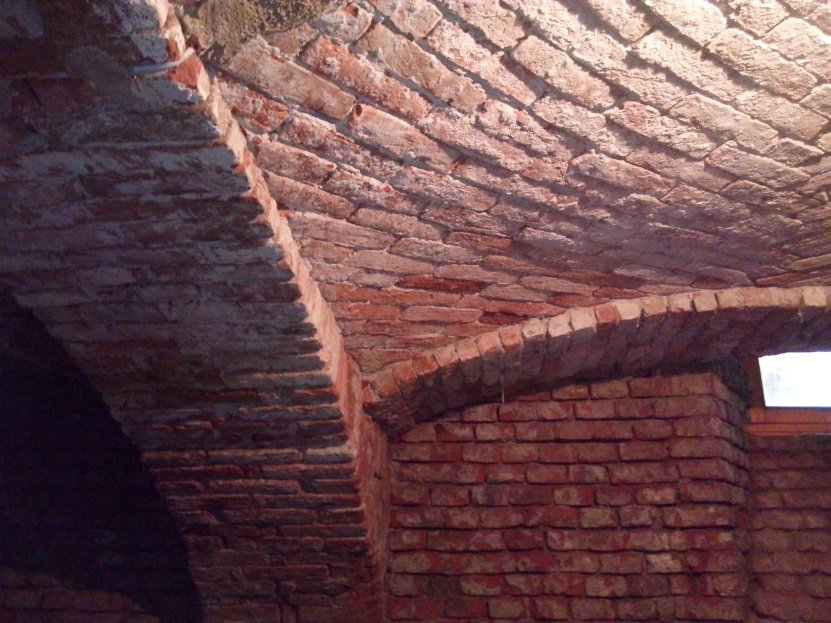 KLET V DOMAČI HIŠI, ŽEPOVCI
JAVOR SLUGA, 8.A
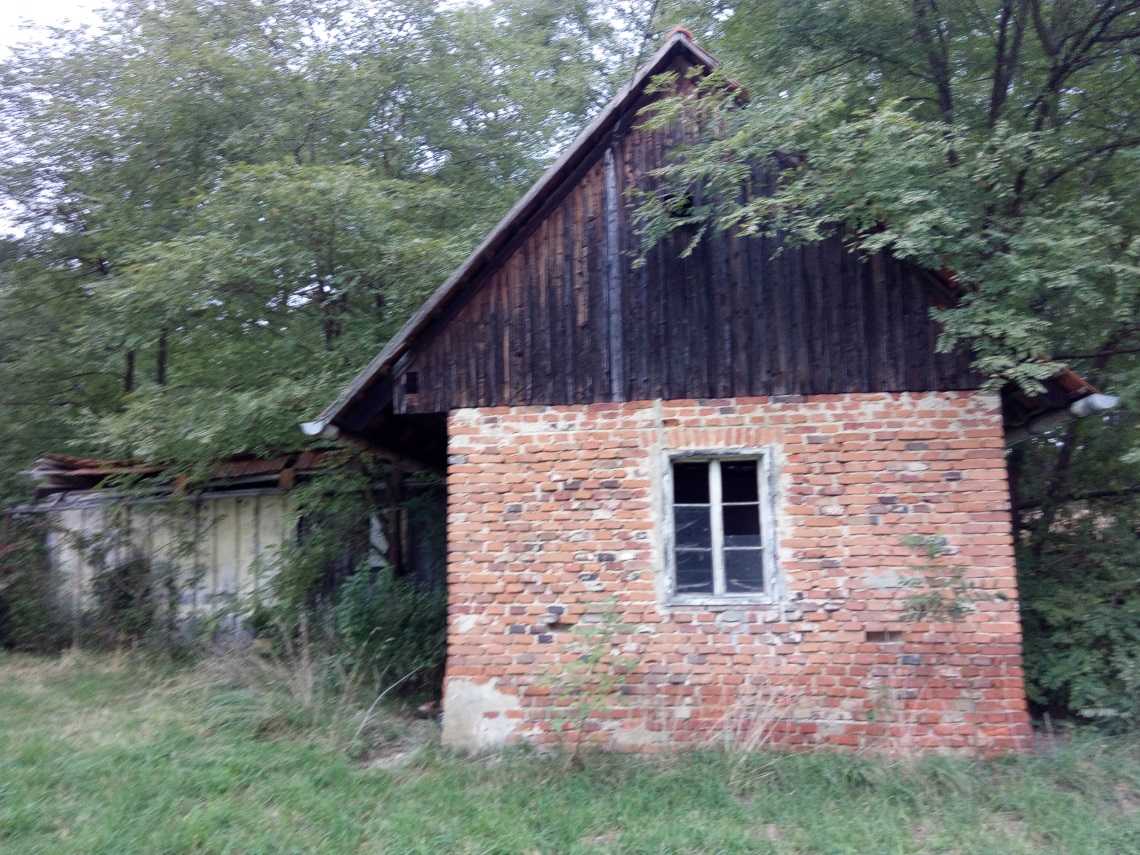 STARA HIŠA 1, ŽEPOVSKI TRAVNIKI
JAVOR SLUGA, 8.A
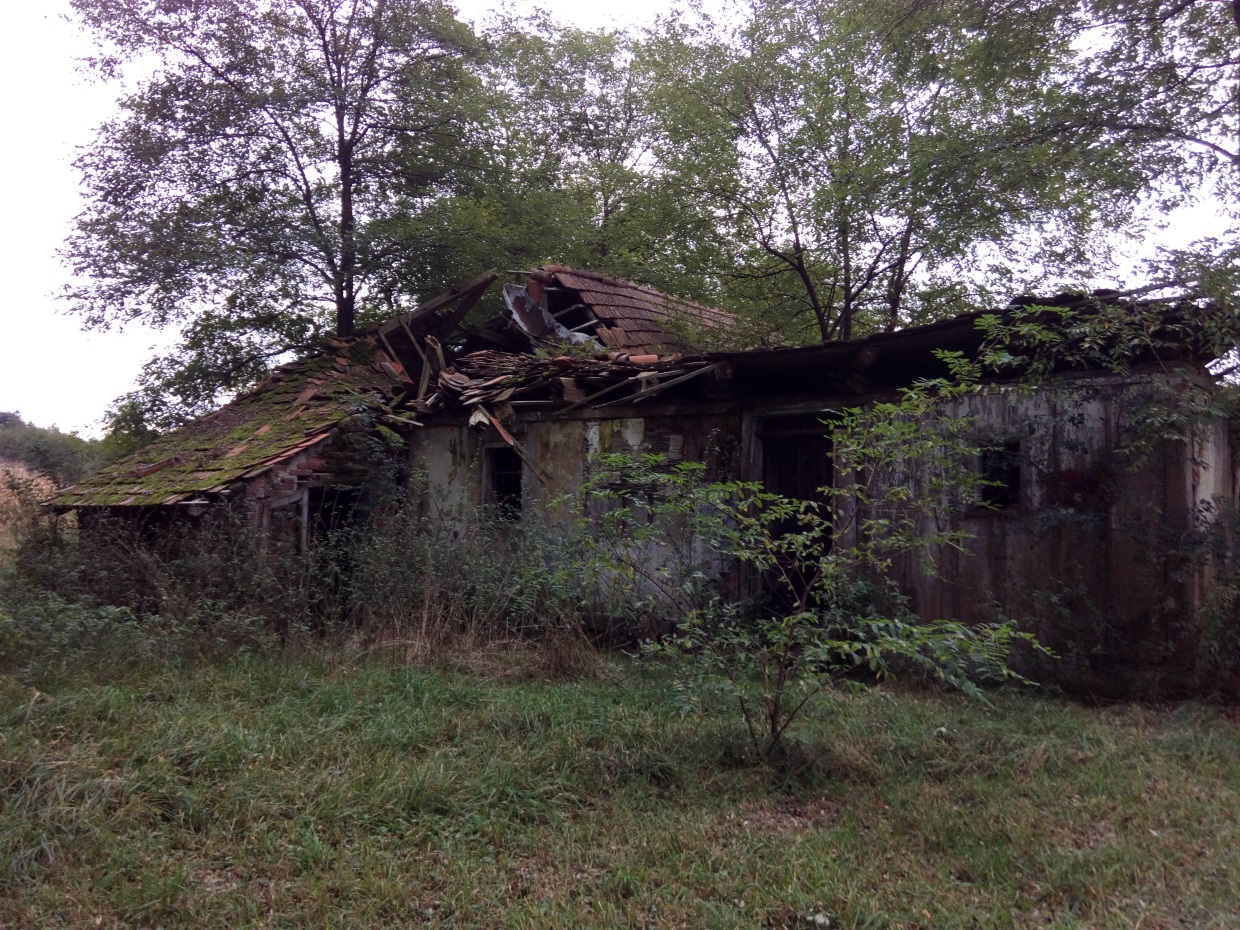 NEKOČ NEKOMU DOM, DANES PODRTIJA, ŽEPOVCI